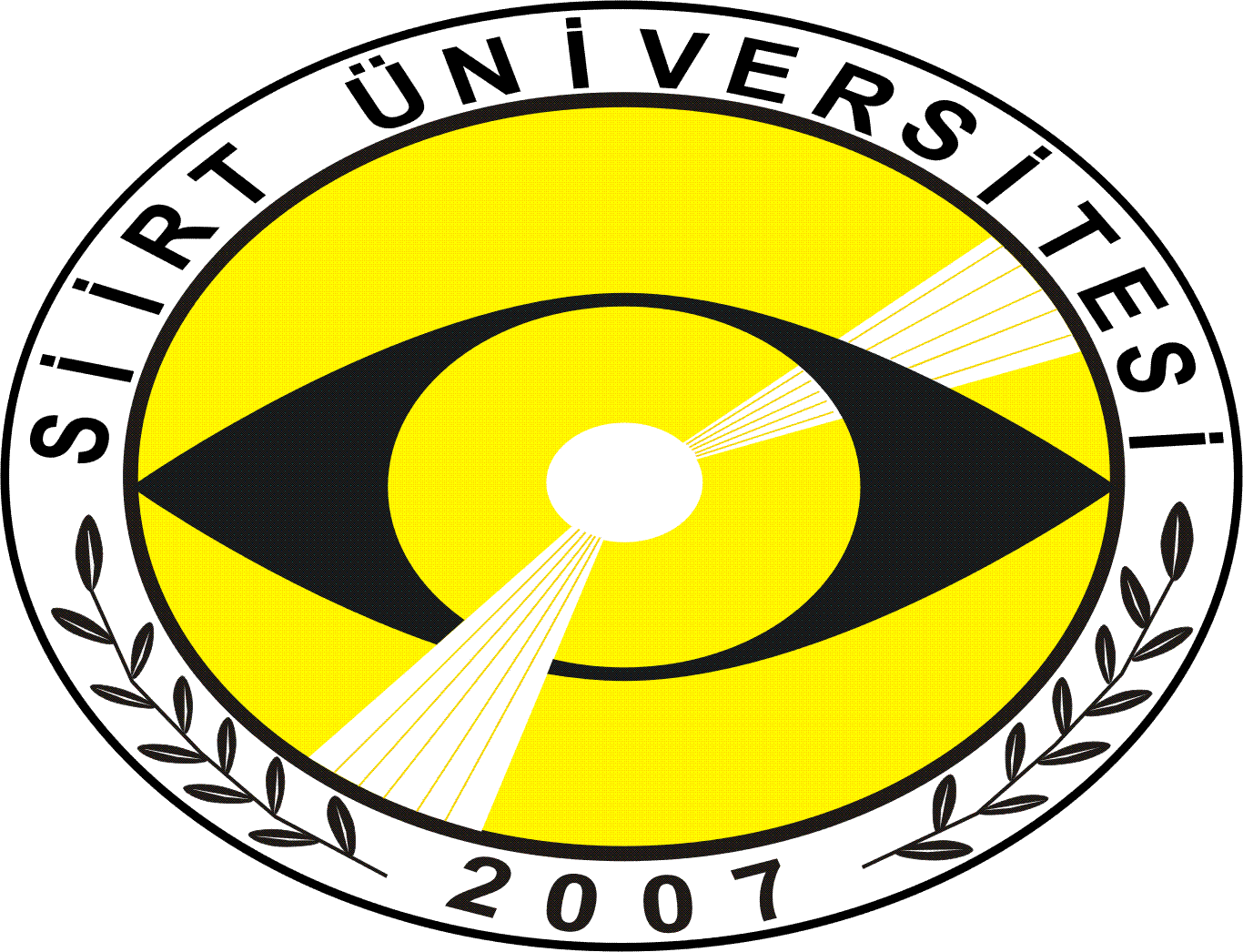 SAĞLIK HİZMETLERİ MESLEK YÜKSEKOKULU
NİSAN 2015
Yüksekokulumuzun Tarihçesi
Meslek Yüksekokulumuzun açılması doğrultusunda Yükseköğretim Kurulu Başkanlığına öneride bulunulmuş ve Yükseköğretim Kurulu Başkanlığının 17.05.2007 'de 26536 sayılı karar ile kurulmuştur.
MİSYON VE VİZYON
Misyon
Meslek Yüksekokulumuzun varlık nedeni, bilimsel bilgi ışığında, değişime ve gelişmeye açık, toplumsal duyarlılık ve sorumluluğu olan, sorun çözme yetenekleri gelişmiş, bilgiye erişme yöntemlerini öğrenmiş, Ulusal ve uluslararası standartlarda, Atatürk İlke ve Devrimlerini rehber edinmiş,  çağdaş, demokratik, laik ve sosyal hukuk devleti ilke ve değerlerine bağlı, sağlık elemanları yetiştirmektir.
	  Vizyon
Araştırma, eğitim ve hizmet alanlarındaki üretimi ile evrensel değerler ışığında ülkenin geleceği için yetiştirdiği üstün nitelikli bireyleri topluma sunmaktır.
Yüksekokulumuzda Öğrenci Kabul Edilen Programlar
Tıbbi Dokümantasyon ve Sekreterlik : Programımız ilk öğrenci alımını Normal Öğretim olarak 2008-2009 eğitim-öğretim yılında, İkinci öğretim olarak ise 2013-2014 eğitim-öğretim yılında yapmıştır.
İlk ve Acil Yardım: 
	Programımız ilk öğrenci alımını Normal Öğretim olarak 2008-2009 eğitim-öğretim yılında, İkinci öğretim olarak ise 2013-2014 eğitim-öğretim yılında yapmıştır.
Yüksekokulumuzda Öğrenci Kabul Edilen Programlar
Tıbbi Görüntüleme Teknikleri
	Programımız ilk öğrenci alımını Normal Öğretim olarak 2013-2014 eğitim-öğretim yılında 30 öğrenci, İkinci Öğretim olarak ise 2014-2015 eğitim-öğretim yılında 30 öğrenci olarak yapmıştır.
Tıbbi Laboratuar Teknikleri
	 Programımız ilk öğrenci alımını Normal Öğretim olarak 2013-2014 eğitim-öğretim yılında 30 öğrenci, İkinci Öğretim olarak ise 2014-2015 eğitim-öğretim yılında 30 öğrenci olarak yapmıştır.
Yüksekokulumuzda Öğrenci Kabul Edilmeyen Programlar
Yaşlı Bakımı (2013)
Fizyoterapi (2013)
Tıbbi Tanıtım ve Pazarlama(2013)
Diş Protez Teknolojisi (2013)
Yüksekokulumuz Fiziki Yapısı
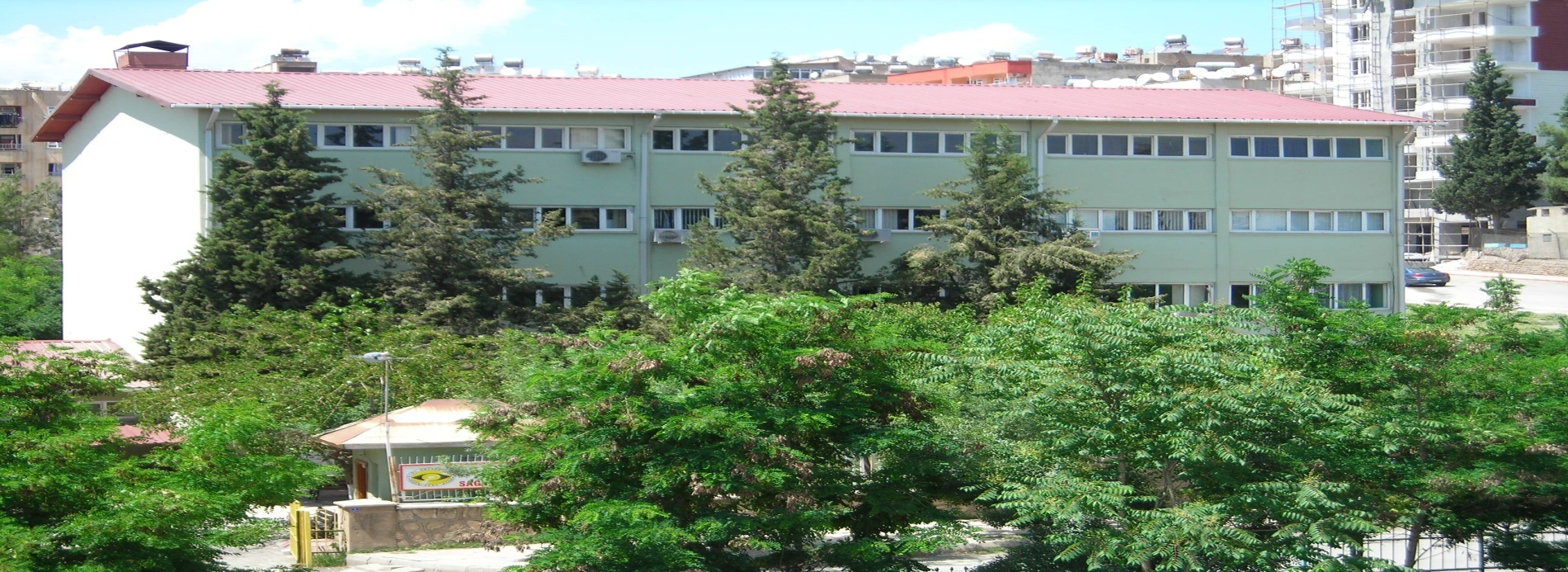 Meslek Yüksekokulumuz Sağlık Yüksekokuluyla aynı yerleşkeyi kullanmakta olup yerleşkesi toplam 10.720 M2 olup; 9.040 M2 açık 1.680 M2’de kapalı alandır.
Yüksekokulumuz Fiziki Yapısı
Yüksekokulumuzda;
3 adet 40 kişilik derslik,
1 adet Tıbbi Laboratuar bulunmaktadır.
Ayrıca;
Sağlık Yüksekokulu’na ait olan ve ortak kullanılan
1  Kapalı Spor Salonu
1  Bilgisayar Laboratuarı,
1  Sağlık Laboratuarı, 
5  40 kişilik ve 
1  80 kişilik derslik bulunmaktadır.
Öğrenci Bilgileri
Tıbbi Dokümantasyon ve Sekreterlik
	 Normal Öğretim: 95 İkinci Öğretim: 82
İlk ve Acil Yardım
	 Normal Öğretim: 140 İkinci Öğretim: 114
Tıbbi Laboratuar Teknikleri
	 Normal Öğretim: 64 İkinci Öğretim: 28
Tıbbi Görüntüleme Teknikleri
	 Normal Öğretim: 66 İkinci Öğretim: 36 
Olmak üzere toplam 625 öğrencimiz mevcuttur.
İNSAN KAYNAKLARI
Akademik Personel
Meslek Yüksekokulumuz bünyesinde; 
Tıbbi Dokümantasyon ve Sekreterlik Programında
2 Öğretim Görevlisi
İlk ve Acil Yardım Programında 
2 Öğretim Görevlisi
Tıbbi Laboratuar Teknikleri Programında
1 Öğretim Görevlisi
 olmak üzere Toplam 5 Öğretim Görevlisi ve Yüksekokul Müdürü Prof. Dr. Salih İlhan görev yapmaktadır.
	Tıbbi Görüntüleme Teknikleri Programında ise görev yapan Öğretim elemanımız bulunmayıp Devlet Hastanesi’nden personel görevlendirilmesiyle dersler okutulmaktadır.
İNSAN KAYNAKLARI
AKADEMİK PERSONEL MEZUNİYET ALAN BİLGİLERİ
İNSAN KAYNAKLARI
İdari Personel
MESLEK YÜKSEKOKULUMUZ SWOT ANALİZİ
Değerlendirmede okulumuzun zayıf ve kuvvetli yönleri ve okulun önündeki fırsat ve tehdit içeren konular aşağıda listelenmiştir.
Zayıf yönlerimiz
Derslik sayısının yetersiz ve başka bir eğitim birimi ile mekânların ortak kullanılıyor olması (Yeni Kampus binalarının faaliyete geçmesi ile bu konuda önemli iyileştirmeler söz konusu olacaktır). 
Öğrenci temel eğitim alt yapısının yeterli düzeyde olmaması, proje, araştırma, geliştirme eksikliği, 
Sınavsız geçiş sistemi ile meslek liselerinden gelen öğrencilerin özellikle mesleki dersler dışında başarı düzeyinin düşük olması.
Öğrencilerin yabancı dil bilgisinin yetersiz olması.
Öğretim elemanlarının sayıca yetersizliği, kendi uzmanlıkları dışında derse girmeleri, ders yüklerinin fazlalığı. 
Sınavsız geçişlerden dolayı kalitenin düşmesi. 
Staj yeri, stajyer ve stajların yeterince izlenememesi. 
Uluslararası staj olanaklarından yetersiz yabancı dil bilgisi nedeniyle faydalanılamaması. 
Öğretim elemanlarının odalarının fiziksel ve teknik olarak yetersiz olması.
Okulumuza veya üniversitemize ait, okulumuzun kullanabileceği bir ambulansın bulunmaması.
Kuvvetli yönlerimiz
Özveri ile çalışan (az sayıda olmasına rağmen) yetişmiş akademisyenlerimizin olması. 
Sınıf mevcutlarının ideal sayıda olması. 
Birimimizin sektörle olan ilişkilerinin aktif olup olumlu yönde ilerlemesi. 
Akademisyenlerimizin, konuları hakkında ders notlarının ve materyallerin hazırlanması çalışmalarında gayretli olmaları. 
Ders içeriklerinin iyileştirilmesi yönünde paydaşlarımızla çalışmaların yapılıyor olması. 
Bazı hizmetlerin internet üzerinden yürütülmesi.
İdari personele yönelik, hizmet içi eğitim düzenleniyor olması.
Temizlik hizmetlerinin en iyi şekilde yürütülüyor olması. 
Uygulamalı bölümlerdeki, ortak çalışmalarda sergilenen uyum ve yardımlaşma. 
Öğrencilerin akademisyenlerle rahat görüşebilme imkânına sahip olması.
Öğrencinin öğretim sürecinde takibinin yapılması.
Öğretim elemanlarının danışmanlık yaptıkları öğrencileri izlemesi.
Genç ve dinamik bir akademik kadronun olması. 
Akademisyenlerin araştırma gayretlerinin bulunması. 
Teorik ve uygulamalı derslerde öğrenci ve akademisyenlerin ders dışı etkinliklerle eğitim ve öğretime katkıda bulunması.
İdari personelimizin, öğrencilerin talep ve ihtiyaçlarını karşılamada istekli ve gayretli olmaları.
Şehrin en merkezi yerlerinden birinde bulunan, peyzajıyla göz kamaştıran ve sportif faaliyetlerin yapılabilmesine imkan tanıyan kampus alanına sahip olması.
Fırsatlar
Üniversite dışı kurumlarla (Kamu ve Özel Hastaneler, KHBGS, İl Sağlık  vs.) ilişkiler. 
Başka üniversiteler ile ilişkilerin kurulması. 
Ulusal ve uluslararası ünlü kişilerin okulumuza ders, seminer, konferans vs. için getirilmesi.
Sağlık sektöründe yapısal iyileştirme çalışmaları kapsamında ara eleman ihtiyaç taleplerinin artması 
Sağlık hizmetlerinde özelleşme çalışmalarının hızlanması 
AB Uyum süreci
Tehditler
Meslek yüksekokullumuza öğrenci alımlarında seçici olunamadığından bölümlerin öğrenci kalitelerinin düşük olması (sınavsız alımlar vb.). 
Öğrenci sayısının artmasına rağmen, öğretim elemanı, derslik ve donanım sayısının yeterince artmaması. 
Orta öğretimdeki eğitim kalitesinin giderek düşmesi. 
KPSS ile ölçülen bilgi ve beceri düzeyinin, mesleki dersler ile ilgili olmaması nedeniyle, derslere karşı motivasyon kaybının görülmesi. 
Meslek Yüksekokullarının ülke düzeyinde yeterli oranda desteklenmemesi, başarılı öğrencilerin ilgisini çekmemesi. 
ÖSYM’ nin üniversiteye giriş sınavı kriterlerini sık sık değiştirmesi.
STRATEJİK HEDEFLERİMİZ
Meslek Yüksekokulumuzun SWOT analizleri neticesinde değerlendirilen zayıf/kuvvetli yönleri, önündeki fırsatlar/tehditler dikkate alınarak 2015 yılında uygulanması düşünülen stratejiler ve kısa açıklamaları aşağıda verilmiştir.
Ders içeriklerinin güncellenmesi, müfredata uygunluk ve ders verme durumunun değerlendirilmesi
Ders içeriklerinin güncellenmesi ve günümüz koşullarına uygun hale getirilmesi üniversitemizin geleceği ve öğrencilerimizin yetiştirilmesi bakımından çok önemlidir. Bu kapsamda; Meslek Yüksekokulumuzda 2015 yılı içinde birimlere göre ders içeriği farklılıklarının tespit edilmesi, ders içeriklerinin güncellenmesi, ders kitabı ve notu yazımının ve basımının teşvik edilmesi gerekmektedir. Aynı şekilde, müfredatların belirlendiği şekilde uygulanmasının kontrolünün yapılması önemli görülmektedir. Bu kapsamda da öğrenciler ve öğretim üyeleri ile yapılacak olan değerlendirme anketlerinde müfredata uyum sorgulanmalıdır. Eğitimin kalitesinin yükselmesi ve öğrencilerimizin eğitimden daha fazla istifade edebilmeleri için akademik personelin kendi uzmanlık alanında ders vermesi sağlanmalıdır.
Yüksekokulumuzun Sürekli İyileştirme ve Toplam Kalite Yönetimini uygulayan bir Eğitim Merkezi haline dönüştürülmesi
Günümüzde kurumlar büyük bir rekabet içinde eğitim ve öğretim hizmeti vermek durumundadırlar. Sürekli kendini geliştiren ve çağın gereklerine uygun bireyler yetiştiren kuruluşların gelecekleri daha iyi görünmekte ve geleceğe daha rahat bakabilmektedirler. Paydaşlarının memnuniyetini sağlamak, insan odaklı çalışmak, herkesin gurur duyduğu bir kuruluş haline gelmek günümüzde her zamankinden daha fazla önem arz etmektedir. Bu kapsamda; Toplam kalite yönetimi ve akademik değerlendirme çalışmalarının sürekli olarak yürütülmesi sağlanmalıdır.
Öğrencilerimizin kişisel gelişiminde etkin rol alınması. Bu kapsamda;
 Öğrencilere sosyal, kültürel, sportif faaliyetler ve geziler düzenlenmesi,
  Öğrenci değişim programı uygulamak, 
 Başarılı öğrencilere son sınıf başında iş olanaklarının araştırılması, 
 Öğrencilerin akademik faaliyetlere katkılarının sağlaması, 
 Öğrencilerin sivil toplum örgütü çalışmalarına katılımlarının teşvik edilmesi, 
 Danışman öğretim üyeliği sisteminin etkin çalıştırılması, 
 Başarılı öğrencilerin ödüllendirilmesi ve tanıtılması sisteminin oluşturulması, gibi çalışmalar desteklenmelidir.
Topluma karşı duyarlılığımızın artırılması. Bu kapsamda;
Sivil toplum kuruluşları ile barışık bir birim olduğumuz için, bu örgütlerin gelişmesine, içerisinde yaşadığımız şehrin sorunlarının çözümüne üniversitemizin katkısının olması, özellikle yardıma ve bakıma muhtaç (özürlü, yaşlı, kimsesiz vb. gibi) vatandaşlarımızın sosyal ve kültürel yaşantılarının gelişmesine ve onların topluma kazandırılmasına katkıda bulunmalı, onların gelişmiş yeteneklerinden faydalanma yolunda çalışmalar plânlanmalı.
Yeterli sayı ve nitelikte öğretim elemanına ulaşılması. Bu kapsamda;
YÖK’ün ön şartlarından olan “en az üç öğretim elemanına sahip olmak” koşulunu sağlayamayan; 
Tıbbi Dokümantasyon ve Sekreterlik Programına : 1,  
İlk ve Acil Yardım Programına :1, 
Tıbbi Laboratuar Teknikleri Programına:2,  
Tıbbi Görüntüleme Teknikleri Programına: 3 öğretim elemanı alınmalıdır.
Halen açık olup öğrenci alımı gerçekleşmeyen programlara öğrenci alımına ilişkin kriterlerin sağlanması.
2000 YILI ÖNCESİ KURULAN KOMŞU ÜNİVERSİTELERİN SHMYO PROGRAMLARI
YÜZÜNCÜ YIL ÜNİVERSİTESİ
Anestezi
Tıbbi Dokümantasyon ve Sekreterlik
Tıbbi Laboratuar Teknikleri
Tıbbi Görüntüleme Teknikleri
Yaşlı Bakım
Radyoterapi 
İlk ve Acil Yardım (N.Ö. – İ.Ö.)
2000 YILI ÖNCESİ KURULAN KOMŞU ÜNİVERSİTELERİN SHMYO PROGRAMLARI
DİCLE ÜNİVERSİTESİ
Ağız ve Diş Sağlığı
Anestezi
Diş Protez
Diyaliz
Fizyoterapi
Ortopedik Protez ve Ortez
Tıbbi Dokümantasyon ve Sekreterlik
Tıbbi Laboratuar Teknikleri
Tıbbi Görüntüleme Teknikleri
2000 YILI SONRASI KURULAN KOMŞU ÜNİVERSİTELERİN SHMYO PROGRAMLARI
BİTLİS EREN ÜNİVERSİTESİ
Yaşlı Bakım
Anestezi
Engelli Bakım ve Rehabilitasyon
İlk ve Acil Yardım
Ağız ve Diş Sağlığı
Çocuk Gelişimi 
Optisyenlik 
Patoloji Laboratuar Teknikleri
Tıbbi Laboratuar Teknikleri
Tıbbi Görüntüleme Teknikleri
2000 YILI SONRASI KURULAN KOMŞU ÜNİVERSİTELERİN SHMYO PROGRAMLARI
MARDİN ARTUKLU ÜNİVERSİTESİ
Yaşlı Bakım
Tıbbi Laboratuar Teknikleri
Tıbbi Tanıtım ve Pazarlama
İlk ve Acil Yardım
Çocuk Gelişimi (N.Ö. – İ.Ö. )
2000 YILI SONRASI KURULAN KOMŞU ÜNİVERSİTELERİN SHMYO PROGRAMLARI
BATMAN ÜNİVERSİTESİ
Yaşlı Bakım (N.Ö. – İ.Ö.)
İlk ve Acil Yardım (N.Ö. – İ.Ö.)
Tıbbi Laboratuar Teknikleri (N.Ö. – İ.Ö.)
Tıbbi Dokümantasyon ve Sekreterlik (N.Ö. – İ.Ö.)
Fizyoterapi (N.Ö. – İ.Ö.)
Sağlık Kurumları İşletmeciliği (N.Ö. – İ.Ö.)
2000 YILI SONRASI KURULAN KOMŞU ÜNİVERSİTELERİN SHMYO PROGRAMLARI
ŞIRNAK ÜNİVERSİTESİ
Sağlık Hizmetleri Meslek Yüksekokulu bulunmamaktadır.
DEĞERLENDİRME VE ÖNERİLER
Okulumuzun acil ihtiyaç duyduğu derslik, öğretim elemanı ve yeterli fiziki ortamın sağlanması, eğitim kalitemizi yükseltecek, zayıf yönlerimizin giderilmesinde ve rekabet gücümüzün artmasında önemli katkılar sağlayacaktır. Bunların yanı sıra halihazırda açık olan fakat bu eksikliklerden dolayı öğrenci kabul edemediğimiz programlarımıza öğrenci kabul edebilecek, 625 olan toplam öğrenci sayımızı 2 yıl içinde yaklaşık 1.000 öğrenciye çıkaracaktır. 
	Dolayısıyla Üniversitemizin stratejik planlarından biri olan öğrenci sayısındaki hedefe ulaşılmasına hizmet edecek önemli bir unsurdur. 
	Yine önemli bir stratejik hedef olan Tıp Fakültesi’nin kurulması durumunda  ara sağlık elemanı ihtiyacına cevap verecek  ve bu öğrencilere staj ve iş imkanı sağlanabilecektir.
KATILIMLARINIZDAN DOLAYI 
	TEŞEKKÜR EDERİZ.